Određenje supervizije
Metode supervizije
Ožujak 2022.
Zadatak:
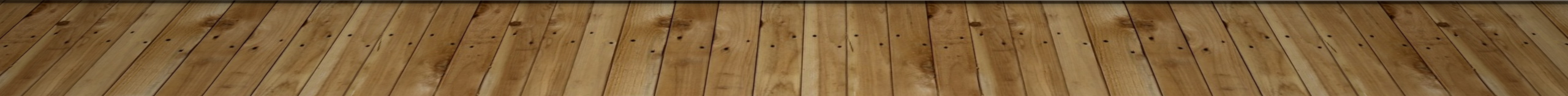 Supervizija unapređuje ponašanje ljudi u njihovim profesionalnim ulogama u određenom institucionalnom kontekstu uzimajući interaktivno u obzir osobni, organizacijski, društveni i politički aspekt.
Supervizija prije svega služi razvoju pojedinaca, timova i organizacija. 
Poboljšava profesionalni život pojedinaca i timova s obzirom na njihove uloge u institucionalnom kontekstu. 
Također se usredotočuje na osiguravanje i razvijanje kvalitetne komunikacije među zaposlenicima i na metode suradnje u različitim radnim kontekstima. 
Osim toga, supervizija pruža podršku u različitim procesima promišljanja i odlučivanja te u izazovnim i zahtjevnim profesionalnim situacijama i konfliktima. 
Podržava razjašnjavanje i analizu zadataka, funkcija i uloga. 
Pomaže u postupanju s procesima promjena, u traženju inovativnih rješenja za nove izazove i mjera za borbu protiv zlostavljanja i izgaranja na radnom mjestu. 
Ovakav pristup supervizijskom radu vodi kontinuiranom razvoju profesionalaca, pri čemu se integriraju osobni i profesionalni razvoj kao dvije nužne i međusobno povezane pretpostavke zrelog i kompetentnoga stručnog djelovanja. Krajnji cilj je pružanje kvalitetnih usluga korisnicima.
(http://www.anse.eu)
Što je supervizija(prema ANSE - Associatona of National Organisations of Supervision in Europe, 2008.)
Sama srž pojma supervizije zajednička je svima. Ona se odnosi na pružanje pomoći profesionalcima da se kvalitetnije nose s izazovima svog posla. Ako polazimo od toga, tada svaki oblik supervizije daje svoj doprinos kvalitetnoj realizaciji radnih zadataka. Namijenjena je svim profesionalcima koji rade s drugim ljudima i/ili ih vode, te timovima koji zahtijevaju suradnju.
Povijesno gledano supervizija se razvila u području socijalne skrbi, psihoterapije i zdravstva, a brzo se proširila se i na obrazovanje. Tako da ju se danas koristi kao dobru praksu u tim sektorima ali i u poslovnom svijetu.
Termin supervizije u ekonomskom smislu obuhvaća prvenstveno kontrolu i nadzor te osiguranje kvalitete kroz mehanizam provjeravanja i nesmije ga se miješati uz podržavajući i razvojni koncept koji je ovdje zastupljen.
U RH djeluje Hrvatsko društvo za superviziju i organizacijski razvoj koji je član ANSE (www.hdsor.hr)
Prema HDSOR (Hrvatsko društvo za superviziju i organizacijski razvoj)
Vrste supervizije
Superviziju možemo razlikovati prema raznim kriterijima:
S kim se radi; s početnikom, sa stručnjakom, s rukovodećom osobom, s timom ili organizacijom? 
U kojem kontekstu, individualno ili grupno? 
Koji je dominantni tip rada: podrška u usvajanju profesionalnih vještina i znanja; refleksija na vlastiti rad; osobni razvoj u profesionalnom kontekstu i nošenje s profesionalnim izazovima; komunikacija i odnosi unutar tima/organizacije i/ili s klijentima.
(Kusturin, 2007.)
Oblici supervizije koji u fokus stavljaju administrativno-organizacijsku funkciju, supervizantima će omogućiti da znaju što se treba učiniti, tko će što činiti, kako će se nešto učiniti, koji je cilj određene radnje, tko je komu odgovoran, koji su zakonski okviri, koji su rokovi, koje su posljedice i sl. Sama struktura rada i jasne uloge već same po sebi umanjuju mogućnost stvaranja frustracija koje nastaju kada dio tima ne radi svoj posao ili ne zna što mu je posao.
Oblici supervizije koji u fokus stavljaju samog pomagača pobrinut će se za to da se pomagača pita kako je, što mu treba da bi se osjećao bolje, potaknut će ga da se sam osvrne na to kako radi i/ili da od kolega dobije povratnu informaciju o sebi te da zajednički uče i dolaze do novih ideja i zaključaka. Ovakav tip supervizije spriječit će da se profesionalci osjećaju usamljeno i da misle kako se njihov rad ne cijeni.
Oblici supervizije koji u fokus stavljaju korisnika, pružit će profesionalcima alate da što kompetentnije obave svoje zadatke. Manje će se razgovarati o tome kako se profesionalac osjeća, a više što on može učiniti da bi pomogao korisniku.
(Kusturin, 2007.)
Vrste supervizije
Problemi koji mogu biti u fokusu supervizije su raznovrsni, ali vezani uz obavljanje profesionalne uloge. Problem supervizije nisu privatni problemi supervizanata.
Područje rada s korisnicama: npr. teškoće u komunikaciji s korisnicima (kada korisnik povisi ton, tumači upute stručnjaka kao napad, zastupanje vlastitog mišljenja i dr.);
Područje profesionalnih kompetencija: npr. (kako smiriti korisnika bez prijetnji i podizanja glasa, vještine vođenja individualnog razgovora, motiviranje roditelja za suradnju i dr.);
Područje vlastitih emocija, stavova, vrijednosti: npr. osjećaj bespomoćnosti (da se ništa ne može promijeniti, da su problemi presloženi, da se nema smisla više ni truditi, da nedostaje potpora kolega, prevelika količina posla i nemogućnost odvajanja vremena za sebe i sl.);profesionalni stres (česta bolovanja,glavobolje, gubitak strpljenja, ljutnja, nekontrolirane reakcije, povučenost, povećana konzumacija alkohola, cigareta, kave i dr.).
(Kusturin, 2007.)
Područja rada u superviziji
Područje radnih uvjeta i karakteristika radnog mjesta: npr.neadekvatni radni uvjeti (nedefinirano radno vrijeme; česta poslovna putovanja; dostupnost šefu 24h; prostorija za rad je bučna; nedostatak vremena za pauzui sl.); karakteristike radnog zadataka (nerealni rokovi,velik broj korisnika, malen broj raspoloživih resursa za pomoć, korisnici koji su agresivni prema profesionalcu, slučajevi s kojima se radi bliski su osobnom iskustvu, problemi korisnika za koje profesionalac nije dodatno educiran i dr.);

Područje međuljudskih odnosa: npr. nezadovoljavajući odnosi s kolegama (česta optuživanja, svađe, podmetanja, ogovaranja, nedijeljenje informacija, osporavanje kompetencije pred korisnicima i sl.); nedostatak podrške (nepostojanje nijedne osobe s kojom se može otvoreno razgovarati, nedostatak razumijevanja, nedostatak vremena za razgovore s kolegama, izostanak pohvale i nagrade)
Područja rada u superviziji
Postmoderna - podrazumijeva postojanje više istina
Supervizor ne zna ishod interakcije sa supervizantom  
zauzima poziciju neznanja-pitanja postavlja temeljem supervizantovih odgovora, a ne svoje kognitivne mape (Sokratova metoda)
pristup omogućava da u prvi plan izbije kvaliteta odnosa, a ne znanje
umjesto koncepta pomoći, naglašavaju se resursi supervizanta, suradnja (osnažiti i aktivirati)
 promjene u pomažućem odnosu prate promjene u odnosima društva (sistemsko djelovanje): demokratizacija, razvoj civilnog društva, odnos je vrijednost “per se”.
Suvremene teorijske paradigme za provođenje supervizije
Sistemski umjesto pozitivistički način razmišljanja: supervizor se ne bavi traženjem krivca,, uzroka i posljedica, već istražuje obrasce ponašanja, djelovanja, propitujući njihovu učinkovitost u određenoj konkretnoj situaciji; 
Supervizor i supervizant zajednički pokušavaju spoznati sam proces spoznaje (kako znam to što znam?, kako znam da je „klijent ljutit“, da je „klijentica nesuradljiva“ itd.) 
Pri tome ne možemo biti nesudjelujući promatrač, budući da i sami pridonosimo tim spoznajama, kao supervizanti i kao supervizori; 
Također ne možemo biti neosobni – svaki kontakt je ujedno i osoban (možemo, međutim, razlikovati osobno od privatnog – svaki kontakt nije ujedno i privatni).
Suvremene teorijske paradigme za provođenje supervizije
Od pozitivističke prema relativističkoj: odustajanje od neutralnost u superviziji, jačanje važnosti odnosa i ideje o uzajamnosti, čemu značajno doprinosi razvoj neuroznanosti
Napuštanje didaktičkog, hijerarhijskog modela i razvoj relacijskog
Teorija privrženosti na području supervizije: smanjenje anksioznosti, istraživanje stilova privrženosti supervizanta; supervizija kao sigurno utočište (Rožić, 2018.).
Suvremene teorijske paradigme za provođenje supervizije
Supervizijski odnos je odnos privrženosti između dvije odrasle osobe 
Uspostavljanje odnosa u kojem jedan od partnera dijade (supervizor-supervizant) djeluje kao sigurna baza za drugog
Motiviranost za održavanje povezanosti i komunikacije iako postoje nejednakosti i poteškoće - bez opasnosti od povlačenja i „dizanja zidova“ (Fosha 2001, Schore 2003). 

Rožič (2015).
Supervizija kao „sigurno utočište“
Na samom početku vrlo je važno da svaki član supervizijske grupe donese osobnu, samostalnu odluku o tome: 
- je li je supervizija ono što mu može pomoći u radu, 
 - je li se dobrovoljno uključio supervizijskoj grupi, 
 - odgovara li njemu/njoj način rada supervizora 
 - je li spreman aktivno sudjelovati u radu supervizijske grupe.
U kontekstu edukacije, studija, poslijediplomskog obrazovanja ili rada na projektu supervizija može biti dio programa u kojem pojedinac sudjeluje te u tom kontekstu on ne bira samostalno grupu ili supervizora niti superviziju kao metodu rada, obzirom da je (dobrovoljno) pristao na sudjelovanje u kontekstu u kojem se provodi supervizija. 
(Kusturin, 2007.).
Važnost samoodređenja u superviziji
Stručnjaci psihosocijalnog rada stavljeni su pred brojne izazove i katkada nerealna očekivanja okoline, zbog čega čak 4 od 5 stručnjaka traži superviziju, koja postaje jedan od potrebnih odgovora kao značajni dio profesionalnog rasta i razvoja u socijalnoj skrbi (Petak,2007.) . 

Ispitivanje stajališta i očekivanja socijalnih radnika i studenata završne godine socijalnog rada o superviziji pokazalo je da i socijalni radnici i studenti iskazuju potrebu za supervizijom prosječnom ocjenom 4 (na skali od 1 do 5), što pokazuje da su ispitanici svjesni uloge i važnosti supervizije u psihosocijalnom radu (Ajduković, Potočki i Sladović, 2000., prema Kusturin, 2007.).
Potreba za supervizijom
razvijati  osobne i profesionalne resurse i potencijale, 
naučiti se nositi s teškim situacijama svog posla na osviješten i metodičan način, 
moći preraditi jaka psihička opterećenja na poslu, 
uspješnije rješavati probleme međuljudskih odnosa u radnoj okolini, manje „izgarati“ na poslu tj. reducirati simptome burn-outa, 
steći zadovoljstvo uz posao koji rade, 
smanjiti osjećaj profesionalne osamljenosti, 
steći veću otvorenost za kolegijalnu razmjenu i suradnju, 
osvijestiti svoje slijepe mrlje u osobnom i profesionalnom funkcioniranju, uz povećano razumijevanje zahtjeva stvarnosti 
nadvladati želju za „brzim tehnikama“ rješavanja problema, 
svjesnije izvršavati svoje profesionalne zadatke 
razviti se u visoko integriranog i kompetentnog profesionalca. 
Bokulić (2002.)
Očekivanja supervizanata od supervizije
Kompetencije vezane uz:
1.  Percepciju -  sposobnosti opažanja (korisnika, obitelji, okruženja,sebe u odnosu s korisnikom, sebe u odnosu s kolegama)
2. Interpretaciju – sposobnosti tumačenja, kako tumačimo ono što opažamo 
3. Intervenciju -  sposobnost učinkovitog djelovanja
 (Cohen i Laufer, 1999., prema Žorga, 2009.). 
Osim spedifičnih znanja, vještina i vrijednosti, važno je i  
poznavanje socijalnog konteksta korisnika/pojedinca/obitelji/grupe, 
obrazovanje i trening kompetencija za supervizijski rad, a onda i procjenu kompetencija za supervizijski rad (Huić i sur. , 2010.) 
Riječ je o promjenjivom, dinamičnom i  slojevitom sklopu kompetencija/fenomenu koji se uvijek može nadograđivati, posebno radom na sebi u supervizijskoj grupi.
Kompetencije supervizanata važne za sudjelovanje u superviziji:
U supervizijskom procesu supervizor pristupa supervizantu kao komplementarnom stručnjaku i očekuje od njega da zna što mora raditi, dok mu supervizor samo pomaže otkrivati i utvrđivati kako bi to trebalo realizirati (Yeeles, 2004.). 

Iako supervizija nije edukacija, od supervizanta se očekuje da cijelo vrijeme uči, ali novo znanje ne usvaja tradicionalnim načinima podučavanja, nego kroz proces supervizije (Ajduković i Cajvert, 2004.). 

Supervizanti preuzimaju odgovornost za svoje postupke i odluke, kako u vezi s razinom samootkrivanja, tako i u pogledu povjerljivosti u vezi ostalih članova.

Kako se učinkovita supervizija temelji na reflektiranju supervizanata i učenju kroz osobno iskustvo, važno je da supervizant razvije sposobnost i vještinu reflektiranja o vlastitom radu, mislima i osjećajima (Yeelees, 2004.).
Što supervozori očekuju od supervizanata u superviziji?
Supervizant u fokusu: treba imati komunikacijske vještine - radi jasnog i preciznog iskazivanja pomoći koju želi od grupe i supervizora, oblikovanja supervizijskog pitanja, iznošenja slučaja i njegovog konteksta.

Supervizant kao član grupe: očekuje se da razumije i primjenjuje aktivno sudjelovanje u procesu, posjeduju vještine iznošenja i dijeljenja svojih iskustava i ideja o tome kako postupati u vezi s ključnim pitanjem ili problemom, te da daje odgovarajuće povratne informacije (Ajduković i Cajvert, 2004.). 

Najvažnije je da supervizant koji je u fokusu posjeduje vještine aktivnog slušanja, kritičkog mišljenja, te analize i sinteze drugih stavova i mišljenja, a nakon toga slijedi supervizantova sposobnost reflektiranja o onome što je čuo od članova superizijske grupe (Ajduković, 2004.).
Što supervozori očekuju od supervizanta u superviziji?
Da prepoznam problem koji se može odnositi na manjak razumijevanja, manjak teorijskog znanja u nekom konkretnom slučaju, manjak povjerenja u grupi…
Da znam formulirati pitanje koje me muči (“Što mogu naučiti iz ovog slučaja? Moram li nužno svaki puta naučiti nešto iz s vakog slučaja? “Koja su moja očekivanja od ovog supervizora, ove grupe? Što ne želim iskusiti u ovoj grupi?”) 
Biti sposoban pitati za pomoć (“Za mene nije mala stvar pitati nekoga da mi treba pomoć…)
Biti sposoban nositi se s neizvjesnošću (“To znači čekati do slijedeće supervizije da bih ispričala što mi se događa”)
Biti sposoban naučiti nešto o sebi osobno (“Kako se ponašam u kriznoj situaciji? “Koja su mi ograničenja, koji su mi kapaciteti? Što radim kada mi netko gazi po crti?)
Biti svjestan da ne moram prihvatiti sve što mi supervizor kaže ili ponudi grupa ( “To je samo jedna opcija, mišljenje supervizora” ). 
Biti podržavajući u odnosu na grupu (“Čak i kada mi se netko ne sviđa, pokušati vidjeti svijet iz njegovih cipela i reći nešto pozitivno”)
Iz eseja polaznika o očekivanjima u superviziji (2014., Urbanc)
Zato što biti u superviziji znači:
„Biti sa”, „biti svjedokom nečije priče”, „biti dio priče, dio njene povijesti”
Pronaći smisao u onome što radimo
Učiniti svoje znanje i iskustvo raspoloživo drugima
Tražiti nova, kreativna rješenja
Zašto biti supervizant?